НАШ ГОРОД
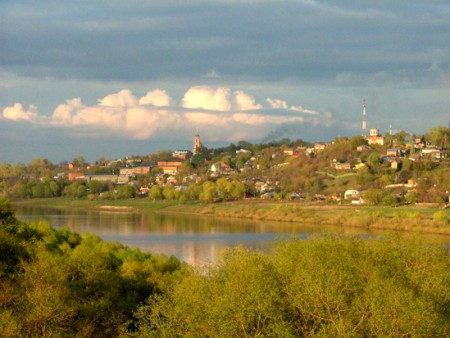 НАШ ГОРОД
ГЕРБ КАШИРЫ
РЕКА КАШИРКА
КАШИРА, ПРАВЫЙ БЕРЕГ ОКИ
«ТЮРЕМНАЯ БАШНЯ»
памятник Герою Советского Союза 
Сергею Моргунову
церковь Введения во храм Пресвятой Богородицы
сквер имени Пушкина
скверу имени Пушкина
КРАЕВЕДЧЕСКИЙ  МУЗЕЙ
УСПЕНСКИЙ   СОБОР
СПАСИБО ЗА ВНИМАНИЕ!